ENDOPHTHALMITIS
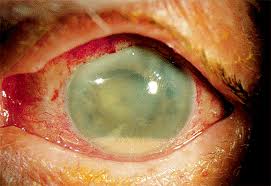 Prof. sANDEEP saxena        ms,FRCS(ed),FRCS
DEFINITION
An intraocular inflammation involving ocular cavities (vitreous cavity and/ or anterior chamber) and their adjacent structures.
CLASSIFICATION
INFECTIOUS
Exogenous

-Acute onset       -Post traumatic
-Delayed onset
-Bleb associated

Endogenous
-Haematogenous spread
STERILE
Lens induced
Toxic
Post surgical
Non surgical
CAUSATIVE ORGANISMS
Gram +ve:           Bacteria:                  Bacteria:                Bacteria:
S. epidermidis       Propionibacterium   Bacillus                    Bacillus cereus
S. aureus                 acne                             S.epidermidis         Streptococci
Streptococci           Streptococci               Streptococci            S.aureus
Gram –ve:           Fungi:                       Fungi:                    N.meningitides
Pseudomonas        Aspergillus                 Fusarium                 H.influenzae
H.influenzae          Candida                                                         Fungi:
Klebsiella spp        Fusarium                                                       Mucor
E. coli                      Penicillium                                                    Candida
Bacillus spp
Anaerobes
Acute Post-op
Delayed Post-op
Post- Traumatic
Endogenous
POST- SURGICAL ENDOPHTHALMITIS
Most common form
70% cases of infective endophthalmitis
Worldwide incidence        0.04 - 4%
Incidence in India       0.7 - 2.4%
[Speaker Notes: References]
Commonly associated with:

Cataract extraction (most common)
Secondary lens implantation
Pars plana vitrectomy
Glaucoma filteration surgery
Penetrating keratoplasty
RISK FACTORS
PRE- OPERATIVE RISK FACTORS:
Blepharitis
Conjunctivitis
Lacrimal drainage system infection 
Contact lenses wear
Contaminated eyedrops
INTRA-OP RISK FACTORS:
Clear corneal incision
Temporal incision
Posterior capsule rupture
Vitreous incarceration in wound
Prolonged procedure time
Contaminated irrigation solutions
Combined procedures
POST- OPERATIVE RISK FACTORS:

Inadequately buried sutures
Wound leak on the first day
Delaying post-op topical antibiotics until the day after surgery
CLINICAL PRESENTATION
Acute onset
Delayed onset
Within 6 weeks
After 6 weeks
ACUTE POST-OP ENDOPHTHALMITIS
Most common organism - Coagulase negative Staphylococcus species  (S.epidermidis)

Hyperacute infections - Pseudomonas aeruginosa and Bacillus species.

Source of infection- lid flora
                                       - conjunctival flora
Entry occurs at the time of surgery
DELAYED- ONSET ENDOPHTHALMITIS
Low virulence organisms:
Propionibacterium acne
Staphylococcus epidermidis
Fungi

Release of organisms sequestered within the capsular bag- saccular endophthalmitis
CLINICAL FEATURES
SYMPTOMS:

Blurred vision (94%)

Red eye (82%)

Pain (74%)
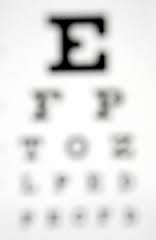 CLINICAL FEATURES
SIGNS:
Decreased visual acuity
Lid edema, conjunctival chemosis, congestion and discharge
Corneal edema
Keratic precipitates (delayed-onset)
Fibrinous exudates and hypopyon in AC
SIGNS
Relative afferent pupillary defect
Loss of red reflex, impaired fundal view, vitritis
Scattered retinal haemorrhages, periphlebitis
Capsular plaque (Propionibacterium acnes endophthalmitis)
BLEB- ASSOCIATED ENDOPHTHALMITIS
Incidence:
Acute- 0.06-0.2% 
Predisposing factors:
Blepharitis
Use of anti- fibrotic agents (Mitomycin- C, 5- fluorouracil)
Long term topical antibiotic use
Inferior or nasally placed bleb
Bleb leak

Pathogens:
Streptococcus
H.influenzae
Staphylococcus
Delayed- 0.2-18%
POST- TRAUMATIC ENDOPHTHALMITIS
Occurs following penetrating trauma (7%)
Intraocular foreign body increases the risk (30%)
Common organisms inolved:
Gram positive cocci
Bacillus spp
Fungi (esp. Fusarium)
May occur anytime from days to weeks following injury
Delay in diagnosis: Post- traumatic inflammation vs infection
ENDOGENOUS ENDOPHTHALMITIS
Haematogenous spread of micro-organisms from a site external to the eye
Predisposing host factors:
Age (children)
Immune suppression            
Malnutrition
Diabetes mellitus
Alcoholism 
Malignancy
Presents with less inflammation and pain than other forms of endophthalmitis
Reduced vision and floaters in one or both eyes
DIAGNOSIS OF ENDOPHTHALMITIS
Early recognition is critical.

High index of suspicion to be maintained.

A complete ocular and medical history is essential.

Thorough ophthalmic examination performed.
OPHTHALMIC INVESTIGATIONS
Conjunctival swab
For pre-existing organisms in adnexae


Ultrasonography
Useful in anterior segment media opacity
Confirm presence of variable echoes in vitreous
Retained lens remnants in posterior segment
Intraocular foreign body in post- traumatic cases
Retinal or choroidal detachment
Provide a baseline to compare
IDENTIFICATION OF PATHOGENS
Aqueous tap:
0.1-0.2 ml of aqueous is aspirated via a limbal paracentesis using a 25-G needle

Vitreous tap:
0.2-0.4 ml is aspirated from mid-vitreous cavity using a 23-G needle
Distance from limbus-
3mm for aphakic eye
3.5mm for pseudophakic eye 
4mm for phakic eye
Samples are subjected to:
Gram staining
Giemsa staining
KOH mount
Culture on-
Blood agar
Chocolate agar
Sabouraud dextrose agar
Thioglycollate broth
Anaerobic medium
Polymerase chain reaction
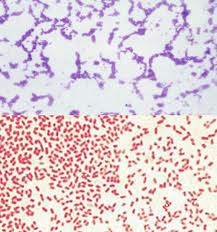 Reasons for negative culture results:
Fastidious organisms
Insufficient sampling
Sterile endophthalmitis

Repeat cultures may be needed:
When clinical response is not good
Presence of contaminants in media
Presence of fungus- especially likely to be missed initially
SYSTEMIC INVESTIGATIONS
Complete haemogram
Blood sugar (predisposition in diabetics)
Blood and urine cultures (endogenous endophthalmitis)
Cultures from other sites (catheter tips, skin wounds, abscesses and joints)
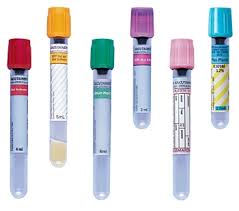 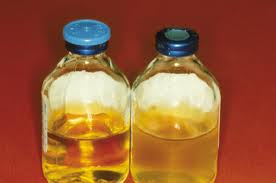 TREATMENT
Antibiotics
Steroids
Topical mydriatics
Vitrectomy
IOL management
Evisceration
MEDICAL
SURGICAL
INTRAVITREAL ANTIBIOTICS
Gram positive:
Vancomycin (1.0 mg in 0.1 ml)
Broad spectrum
Both coagulase positive and coagulase negative cocci
Gram negative:
Ceftazidime (2.25 mg in 0.1 ml)
No retinal toxicity
Amikacin (0.4 mg in 0.1 ml)
Retinotoxic
Alternative to ceftazidime in penicillin allergy
Gentamicin
OTHER MODES
Topical antibiotics:
Fortified cefazoline (5%) OR Fortified vancomycin (5%)
            PLUS
Fortified tobramycin (1.3%)
Given half hourly alternately
Systemic antibiotics:
Clindamycin 1g iv 8 hrly
Ceftazidime 2g iv 8 hrly
Ciprofloxacin 750 mg P.O. bid
Moxifloxacin 400 mg P.O. od
STEROIDS
Control inflammation mediated damage
But no influence on visual outcome
INTRAVITREAL:
Dexamethasone (0.4 mg in 0.1 ml)
Triamcinolone (long acting) can also be used
SUBCONJUNCTIVAL:
Dexamethasone (6mg in 0.25 ml)
TOPICAL:
Prednisolone 1% 2 hrly
Dexamethasone 0.1%
SYSTEMIC:
Prednisolone 1mg/kg OD (started after 12-24 hrs)
FUNGAL INFECTION
Intravitreal Amphotericin B (5µg in 0.1 ml)
Newer agents- Voriconazole (200µg in 0.1 ml) and Caspofungin
Topical Natamycin (5%) and Itraconazole (1%)
Systemic therapy- Fluconazole (150mg od)
Steroids are contraindicated
SURGICAL MANAGEMENT
VITRECTOMY:
Advantages of early vitrectomy:
Clearing of ocular media
Reduction of bacterial load
Removal of bacterial products
Removal of vitreous scaffolding- which may cause retinal detachment
Disadvantages:

Iatrogenic retinal holes and detachments
Choroidal haemorrhage
Retinal detachment - difficult to treat in vitrectomized eyes
COMPLICATIONS RELATED TO IOL
Fibrin exudates on IOL- removed with a needle or forceps

Exudates trapped between the posterior capsule and IOL - Posterior capsulotomy

Fungal endophthalmitis and sequestered organisms in the capsular bag (P.acnes) - en bloc removal of IOL and capsular bag
MANAGEMENT PROTOCOL
Only PL+
Early VIT + i/vit Antibiotics
Assess visual acuity
Improves
Watch for 48 hours
HM or better
I/vit Antibiotics
Repeat i/vit antibiotics
Vitrectomy
Repeat culture
Does not improve
EMPIRICAL MEDICAL THERAPY OF ENDOPHTHALMITIS
(as per EVS 1996)
ACUTE ONSET POST CATARACT EXTRACTION
INTRAVITREAL
Vancomycin  
Ceftazidime OR amikacin 
Dexamethasone (optional)
SUBCONJUNCTIVAL
Vancomycin 
Ceftazidime or Amikacin (if B-lactam allergy) 
Dexamethasone
TOPICAL
Vancomycin hydrochloride
Amikacin
Atropine sulphate
Prednisolone acetate 1%

ORAL
Prednisone 30mg twice daily for 5 to 10 days (optional)
POST- TRAUMATIC
Same as that for Post- cataract Sx with:
Intravitreal Clindamycin (450 micrograms)
Systemic antibiotics
BLEBITIS
Topicals are sufficient:
Vancomycin hydrochloride 
Amikacin 
Atropine sulphate 
Prednisolone acetate 1%
BLEB- ASSOCIATED ENDOPHTHALMITIS
Same as that for Post- cataract Sx with systemic antibiotics
FOLLOW-UP AND OUTCOME
Signs of improvement:
AC reaction
Hypopyon
Fundal glow
Final outcome:
Duration of infection
Virulence of organism
   (EVS- Final outcomes)
53% patients               visual acuity >6/12
75% patients               visual acuity >6/30
89% patients               visual acuity >6/240
PROPHYLAXIS
5% povidone iodine - 3 minutes

Treatment of pre-existing infections

Prophylactic antibiotics:
Pre-operative topical fluoroquinolones
Intracameral cefuroxime (1 mg in 0.1 ml)
Post-operative sub-conjunctival antibiotics
Systemic 4th generation fluoroquinolones

Early resuturing of wound leaks